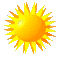 Príroda na jar
Vecné učenie 3.ročník
Príroda sa zobúdza.
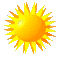 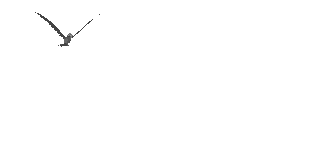 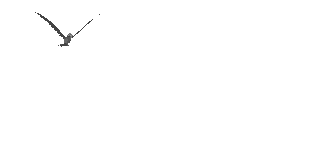 Slnko viac hreje
Kvitnú stromy 
                 
                       Prileteli vtáci.


  Kvitnú kvety



                        Zazelenala sa tráva.
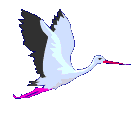 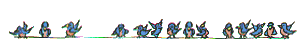 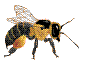 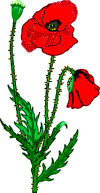 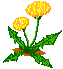 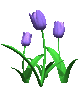 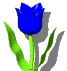 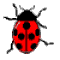 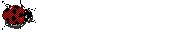 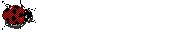 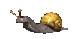 Jarné mesiace
marec


apríl


máj
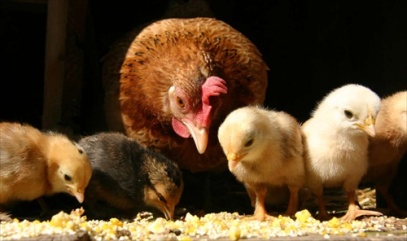 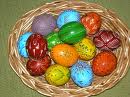 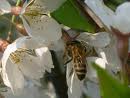 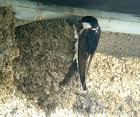 Jarné kvety
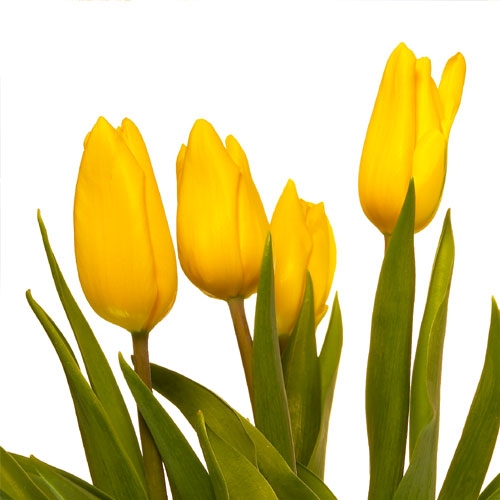 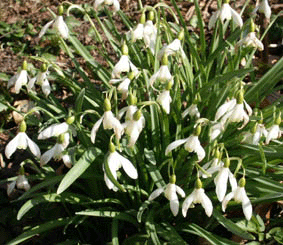 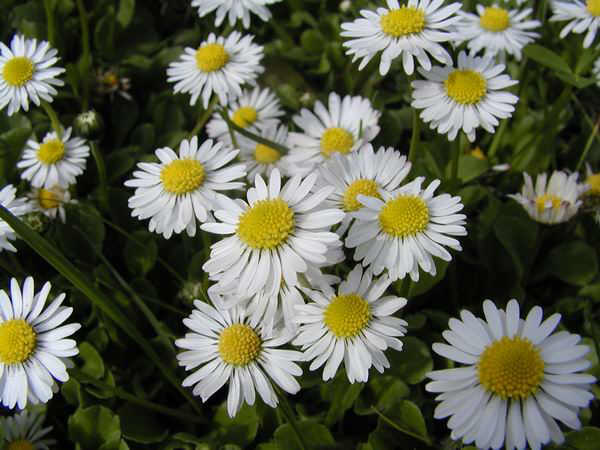 snežienka
tulipán
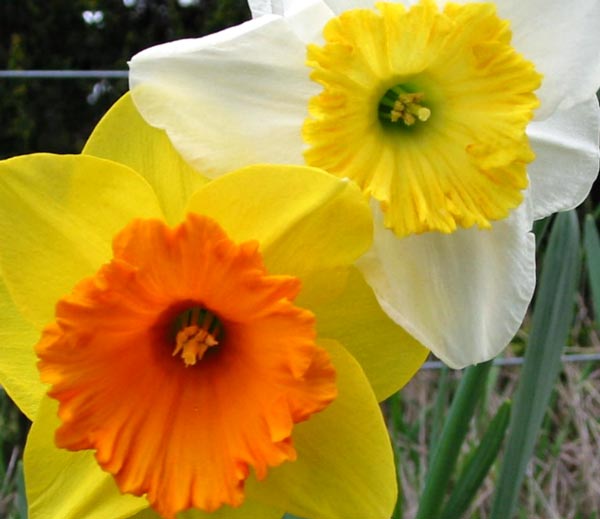 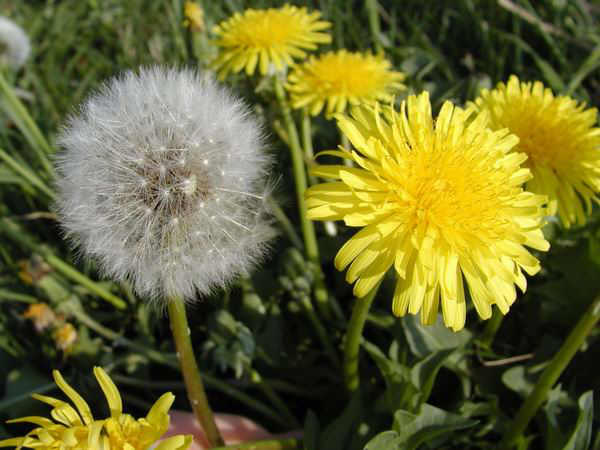 sedmokráska
púpava
narcis
Ako sa nazývajú tieto jarné kvietky?
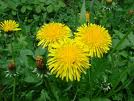 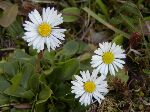 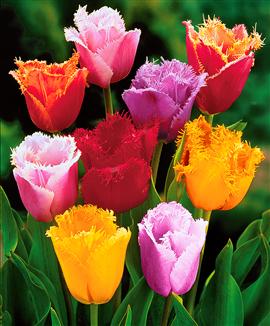 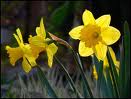 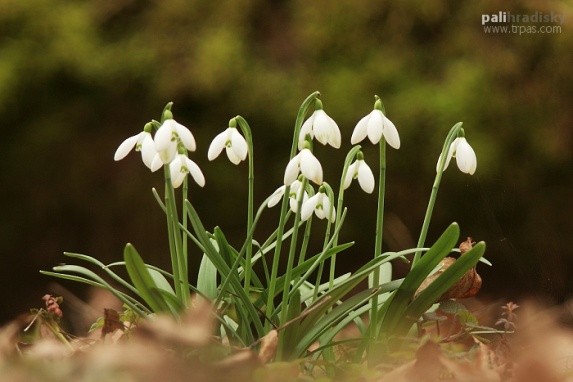 Liahnutie mláďat
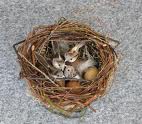 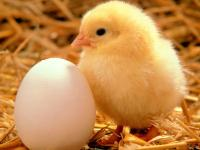 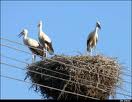 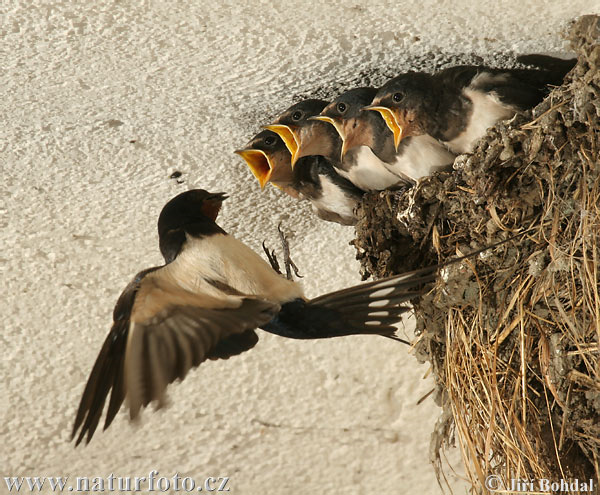 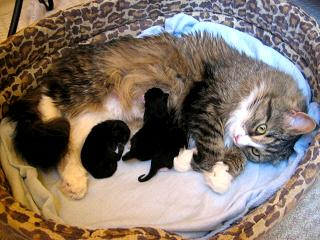 Ako rastie kvetinka.
kvet
listy
stonka
semeno
koreň
Pre svoj správny rast potrebuje:
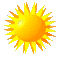 svetlo

 teplo

 vodu
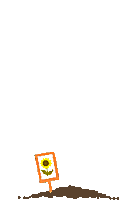 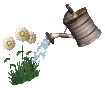 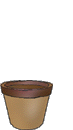 Vymaľuj si obrázok vtáčika.